Genome-wide Prediction of Enhancers and Their Target Genes using ENCODE data
Zhiping Weng
U. Mass. Medical School
Simons Institute, UC Berkeley, March 10, 2016
1
The Encyclopedia Of DNA Elements Consortium
Goals:

Catalog all functional elements in the genome

Develop freely available resource for research community

Study human and mouse
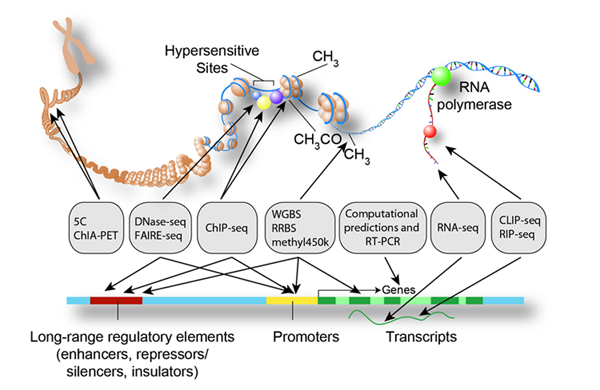 2
Overview of The ENCODE Consortium
Data Production Groups
TF
Binding
Histone
Mods
RBP
Binding
RNA
DNase
DNAme
Technology Development 
Groups
Data Coordination
Center
Data Analysis Center
 Analysis Working Group
Computational Analysis
 Groups
Gene
Models
Chromatin
States
Element
ID
3
The ENCYCLOPEDIA
Slide from Mike Pazin, NHGRI
Where is the Encyclopedia?
So far ENCODE data producers have generated thousands of experiments in humans 
200+ DNase-seq
800+ Transcription Factor (TF) ChIP-seq
300+ Histone Mark ChIP-seq
RNA-seq, RNA-binding, DNAme

How do we:
Integrate different experiments and assays?
Find functional annotations?
4
Components of the Encyclopedia
Gene expression

Transcription start sites

Uniformly processed peaks from DNase-seq, histone mark ChIP-seq and TF ChIP-seq

3D chromatin contacts from Hi-C and ChIA-PET

Semi-automated genome annotations (ChromHMM and Segway)

Candidate regulatory elements

Target genes of regulatory elements
5
Components of the Encyclopedia
Gene expression

Transcription start sites

Uniformly processed peaks from DNase-seq, histone mark ChIP-seq and TF ChIP-seq

3D chromatin contacts from Hi-C and ChIA-PET

Semi-automated genome annotations (ChromHMM and Segway)

Candidate regulatory elements (enhancers)

Target genes of regulatory elements (enhancers)
6
Goals for Enhancer Prediction
Develop an unsupervised method applicable to both human and mouse

Incorporate multiple epigenomic features, such as DNase-seq and H3K27ac

Apply method to as many cell and tissue types as possible
7
Rationale for Developing Methods in Mouse
Rich matrix of data of uniformly processed data:

Histone modification ChIP-seq (Bing Ren)

RNA-seq (Barbara Wold)

DNA methylation (Joe Ecker)

DNase-seq (John Stam)
8
ENCODE Data for Embryonic Mouse
H3K27ac Data - Bing Ren
DNase Data – John Stam
H3K27ac
DNase + H3K27ac
9
Rationale for Developing Methods in Mouse
Rich matrix of data of uniformly processed data:

Histone Modification ChIP-seq (Bing Ren)

RNA-seq (Barbara Wold)

DNA Methylation (Joe Ecker)

DNase-seq (John Stam)

Experimental validations of enhancers in embryonic mice:

VISTA Database (Len Penacchio & Axel Visel)
10
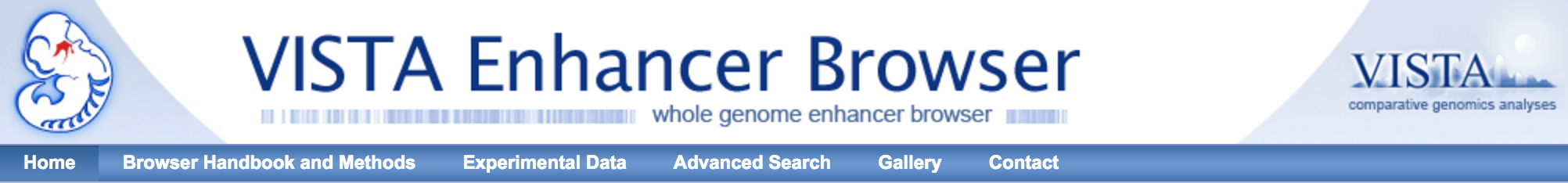 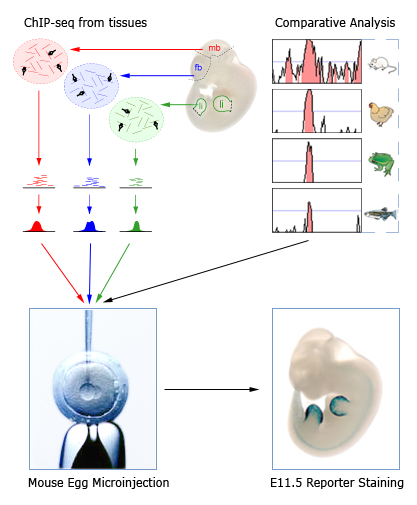 Over 2,000 total tested regions

Over 200 active enhancers in limb, brain sub regions, and heart
Pennacchio,…, Rubin (2006) Nature
11
Visel, …, Pennacchio (2009) Nature
VISTA Database: Examples
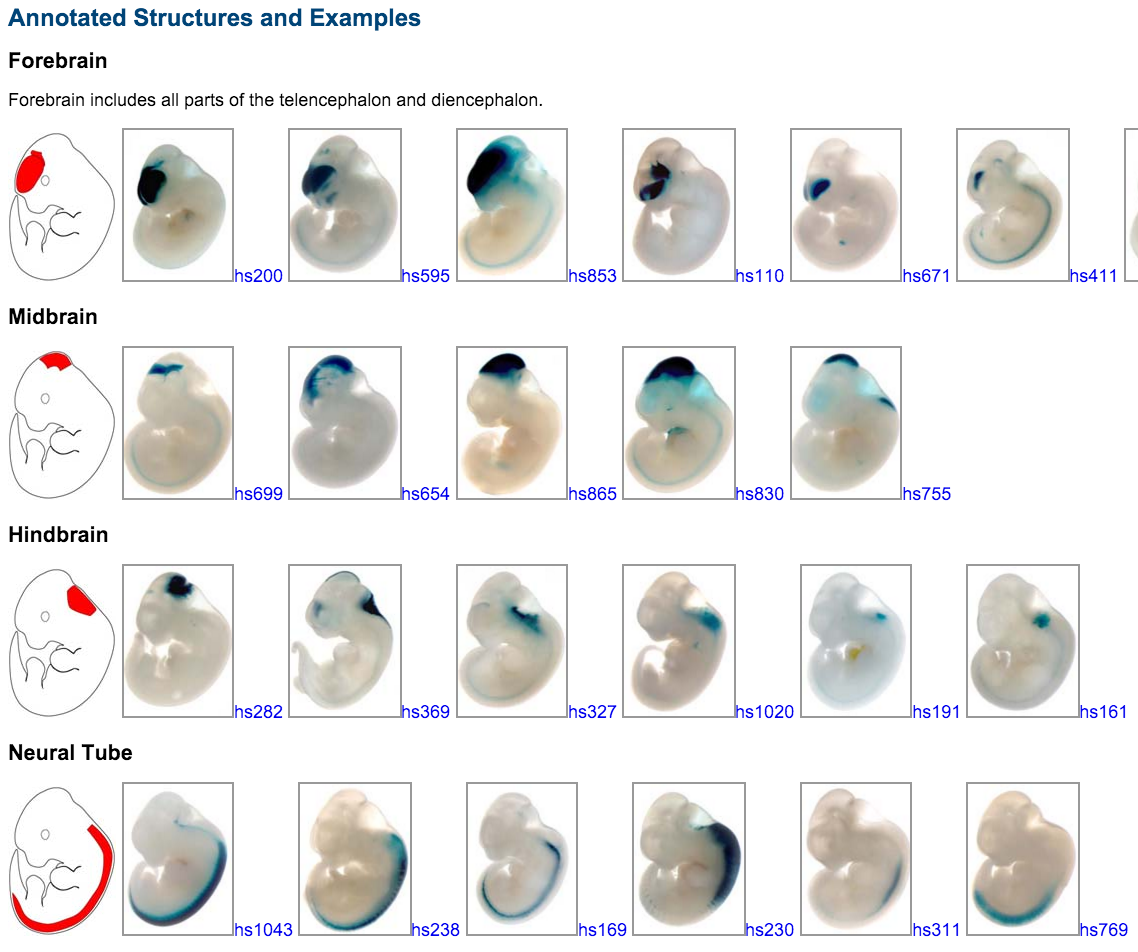 12
Center Predictions
DNase Peaks
H3K27ac Peaks
How to Rank Peaks?
p-value
signal
multiple signals:
DNA Methylation
H3K4me1/2/3
13
Enhancer Prediction Method
14
Hindbrain – Predictions Centered on DNase Peaks
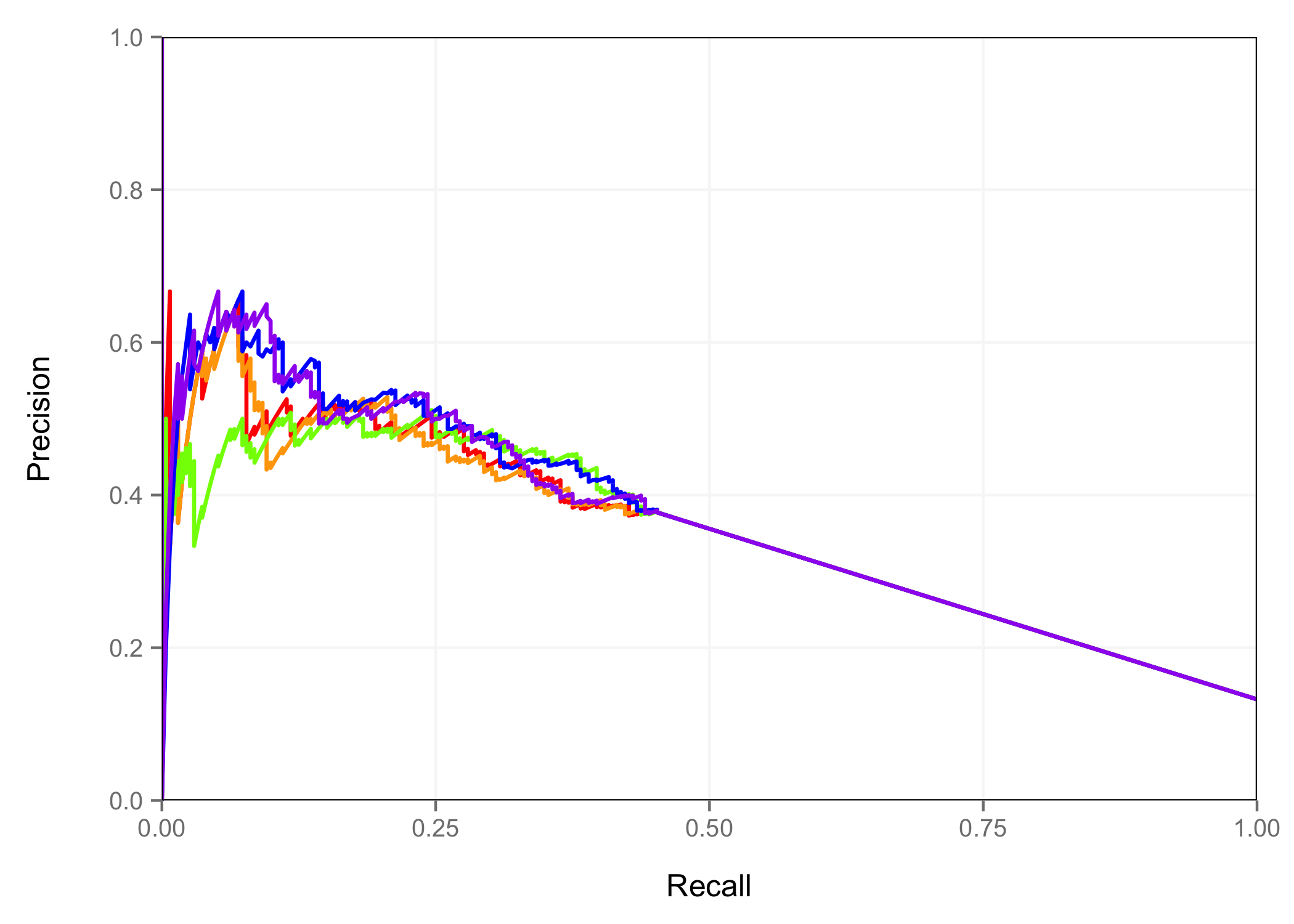 Ranking Schemes
Peak P-value
DNase Signal
H3K27ac Signal
DNase Signal + H3K27ac Signal
DNase P-value +H3K27ac Signal
15
Results
Centering predictions on DNase peaks results in better performance than centering on H3K27ac peaks 

Incorporating additional data such as DNA methylation, H3K4me1/2/3, H3K9ac, H3K27me3, or H3K9me3 did not improve performance
16
Enhancer Prediction Method
DNase 
Peaks
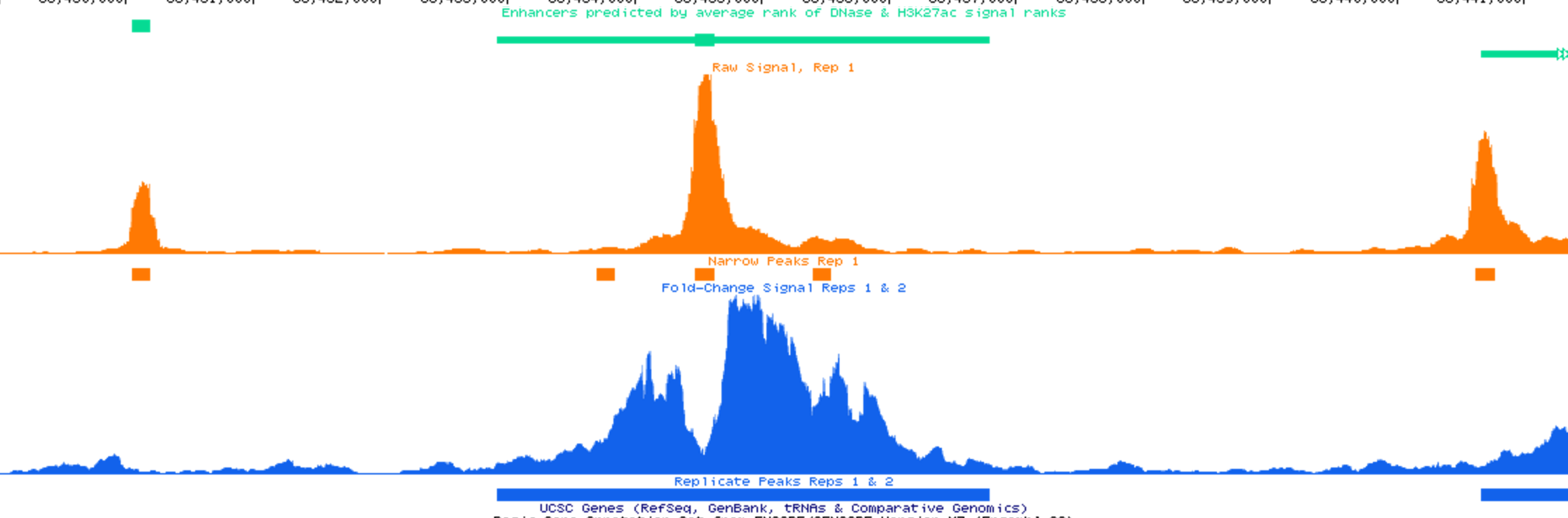 17
Enhancer Prediction Method
DNase 
Peaks
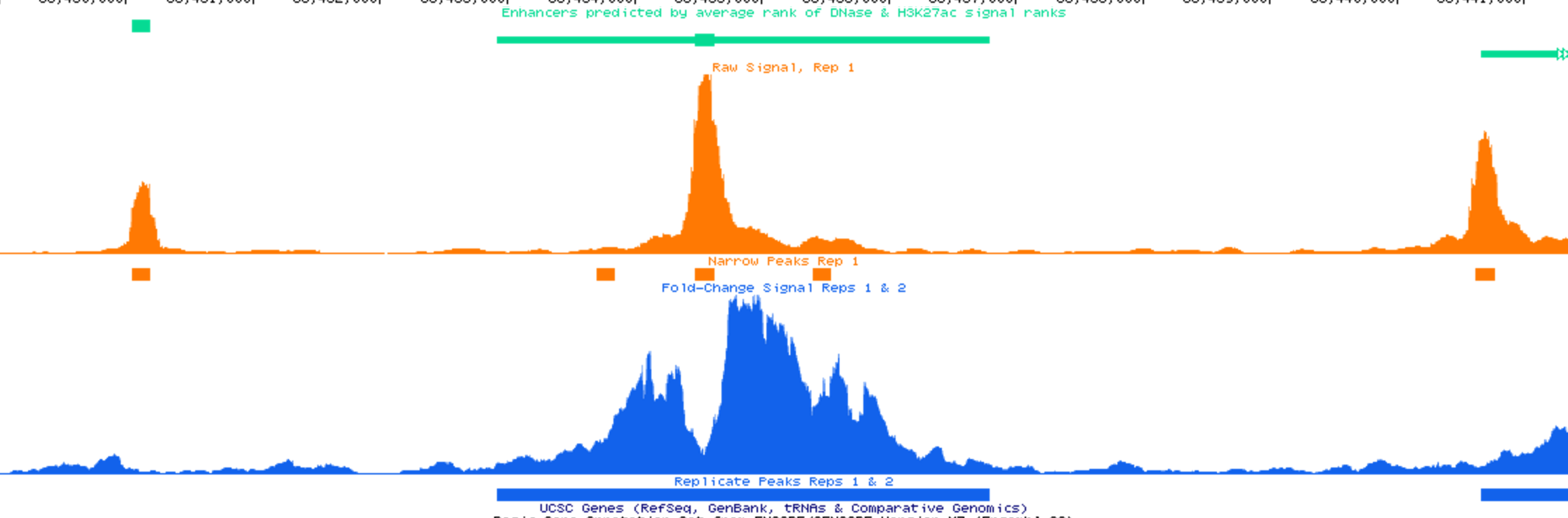 DNase 
Signal
18
Enhancer Prediction Method
DNase 
Peaks
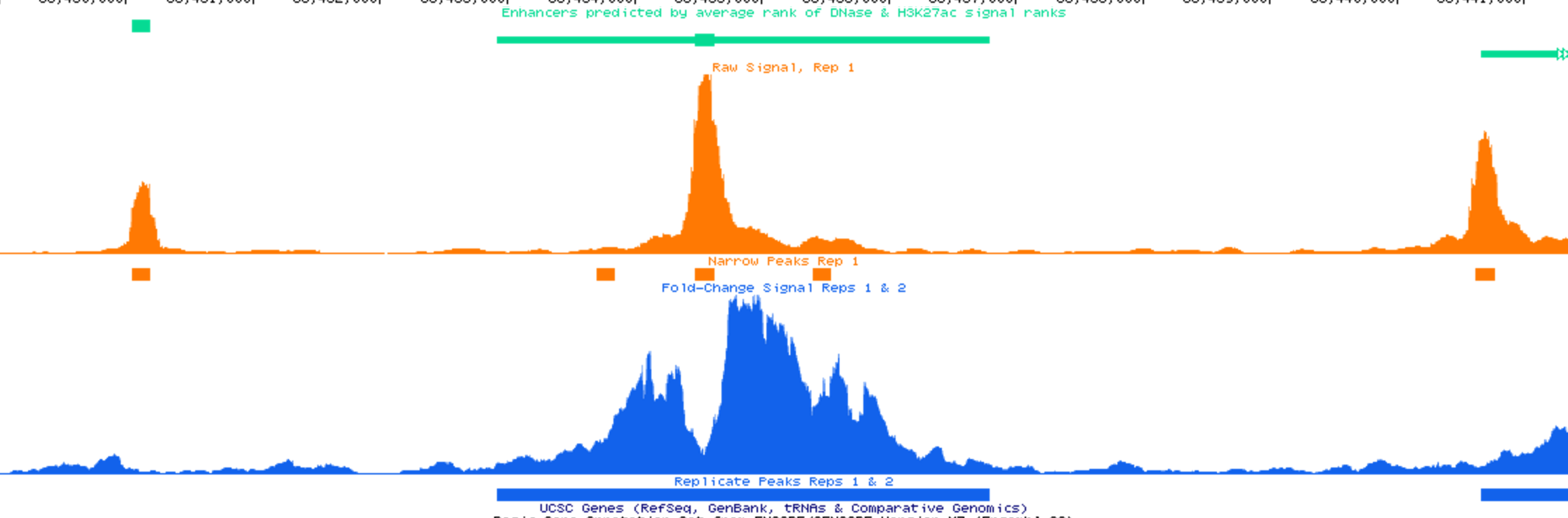 DNase 
Signal
H3K27ac
Signal
19
Enhancer Prediction Method
DNase 
Peaks
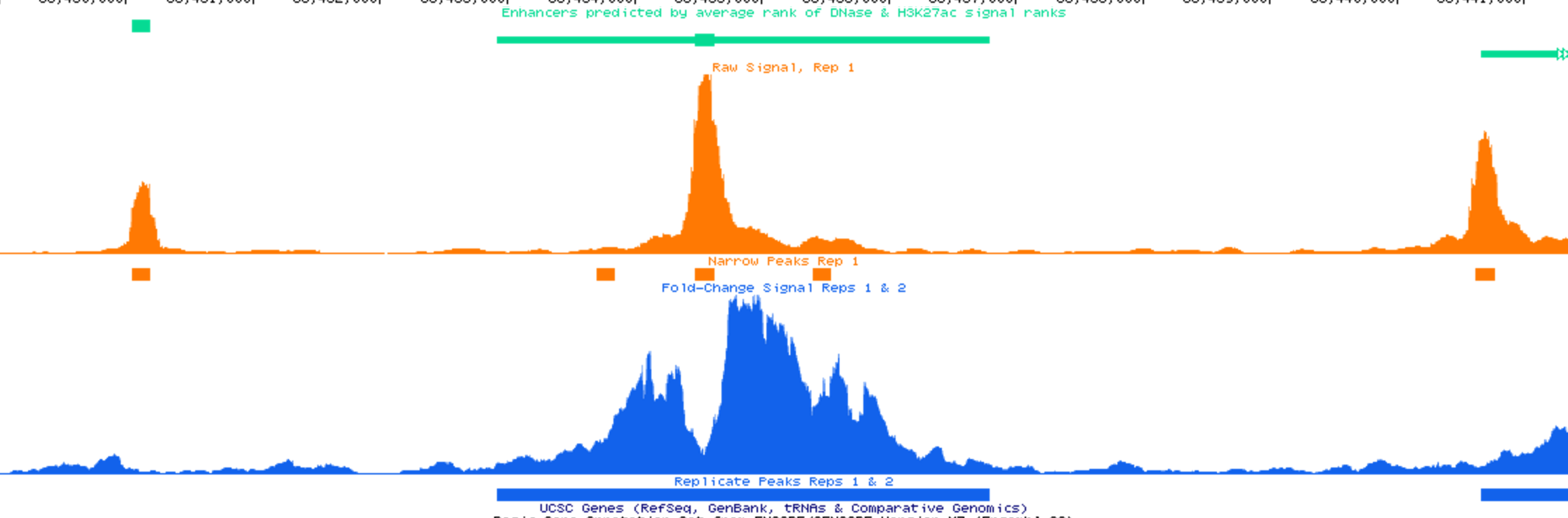 DNase 
Signal
H3K27ac
Signal
20
Enhancer Prediction Method
DNase 
Peaks
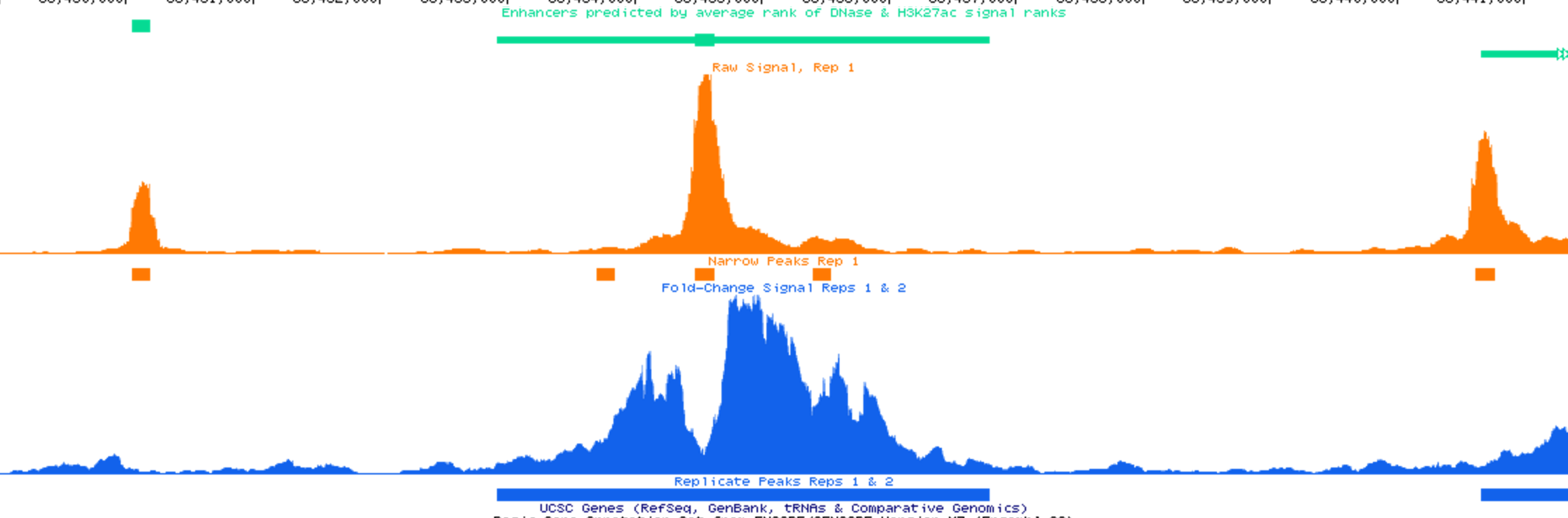 Rank 
57
Rank 
4,826
DNase 
Signal
Rank 
43
Rank 
31,898
H3K27ac
Signal
21
Enhancer Prediction Method
DNase 
Peaks
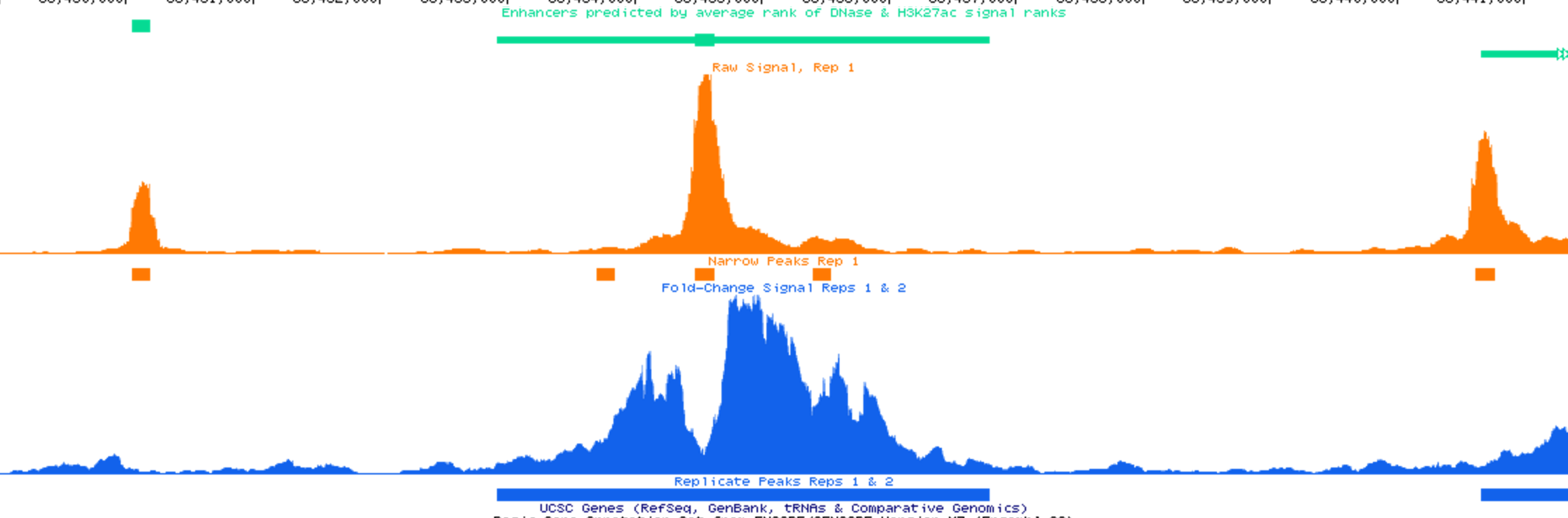 Rank 
57
Rank 
4,826
DNase 
Signal
Rank 
43
Rank 
31,898
H3K27ac
Signal
Average
Rank
18,362
50
22
Enhancer Prediction Method
DNase 
Peaks
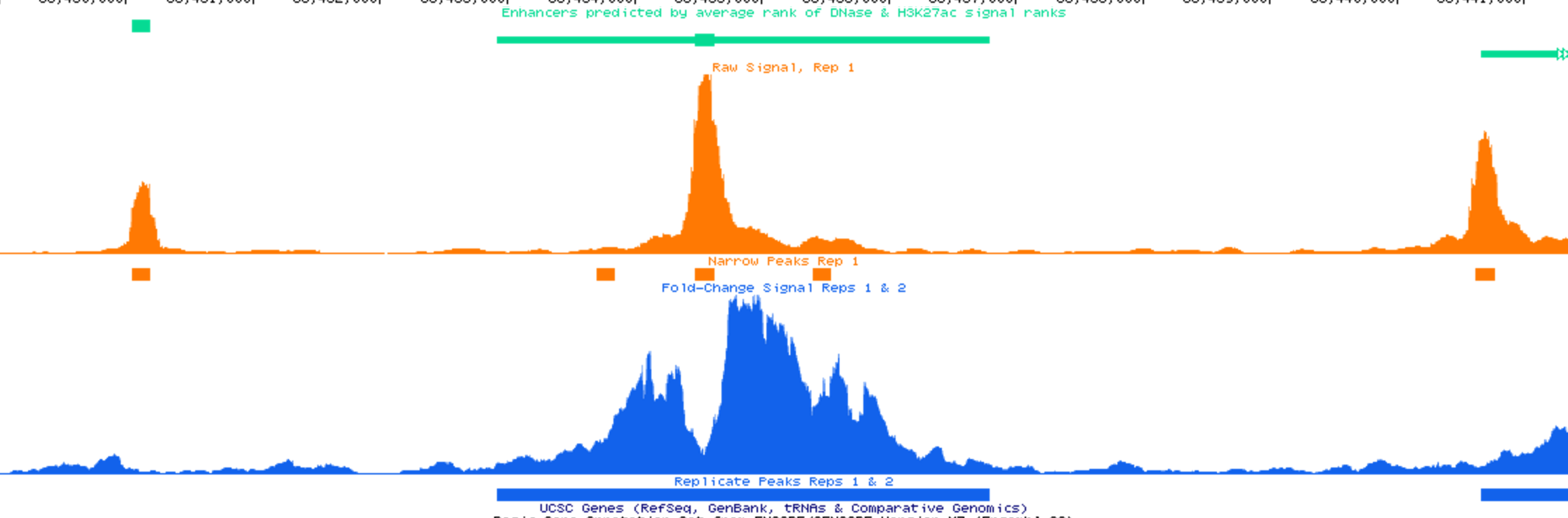 Rank 
57
Rank 
4,826
DNase 
Signal
Rank 
43
Rank 
31,898
H3K27ac
Signal
Average
Rank
18,362
50
H3K27ac
Peaks
23
Enhancer Prediction Method
DNase 
Peaks
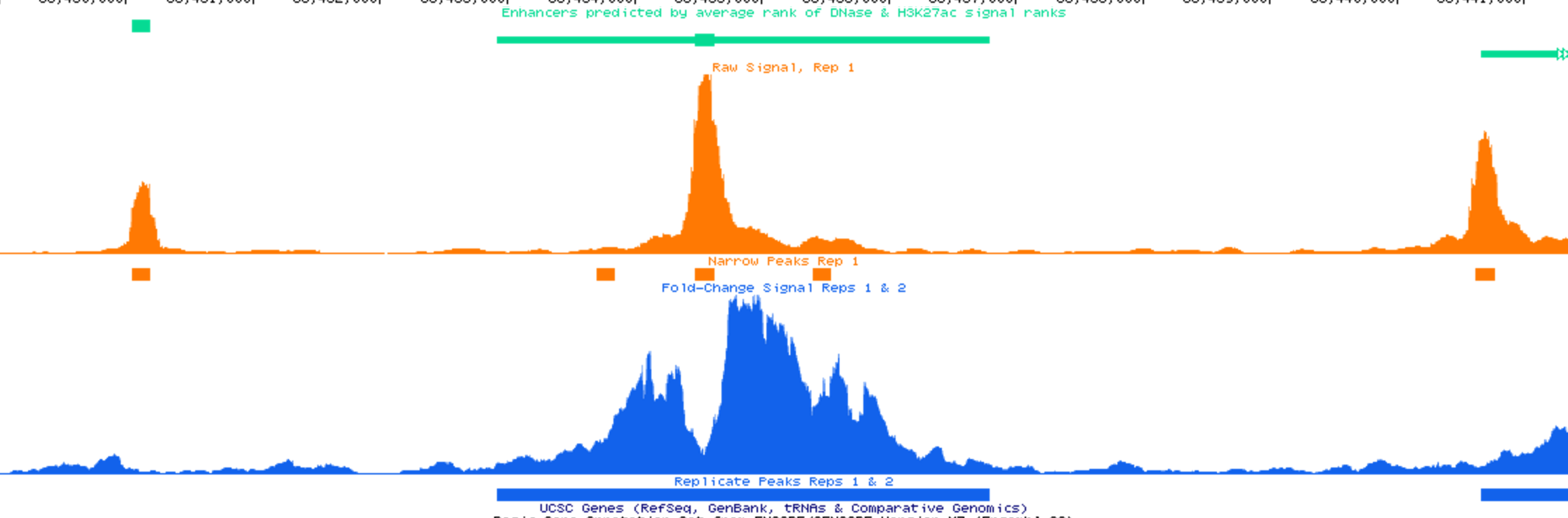 Rank 
57
Rank 
4,826
DNase 
Signal
Rank 
43
Rank 
31,898
H3K27ac
Signal
Average
Rank
18,362
50
H3K27ac
Peaks
Enhancer 
Predictions
24
Example - Neural Tube (e11.5) Enhancer
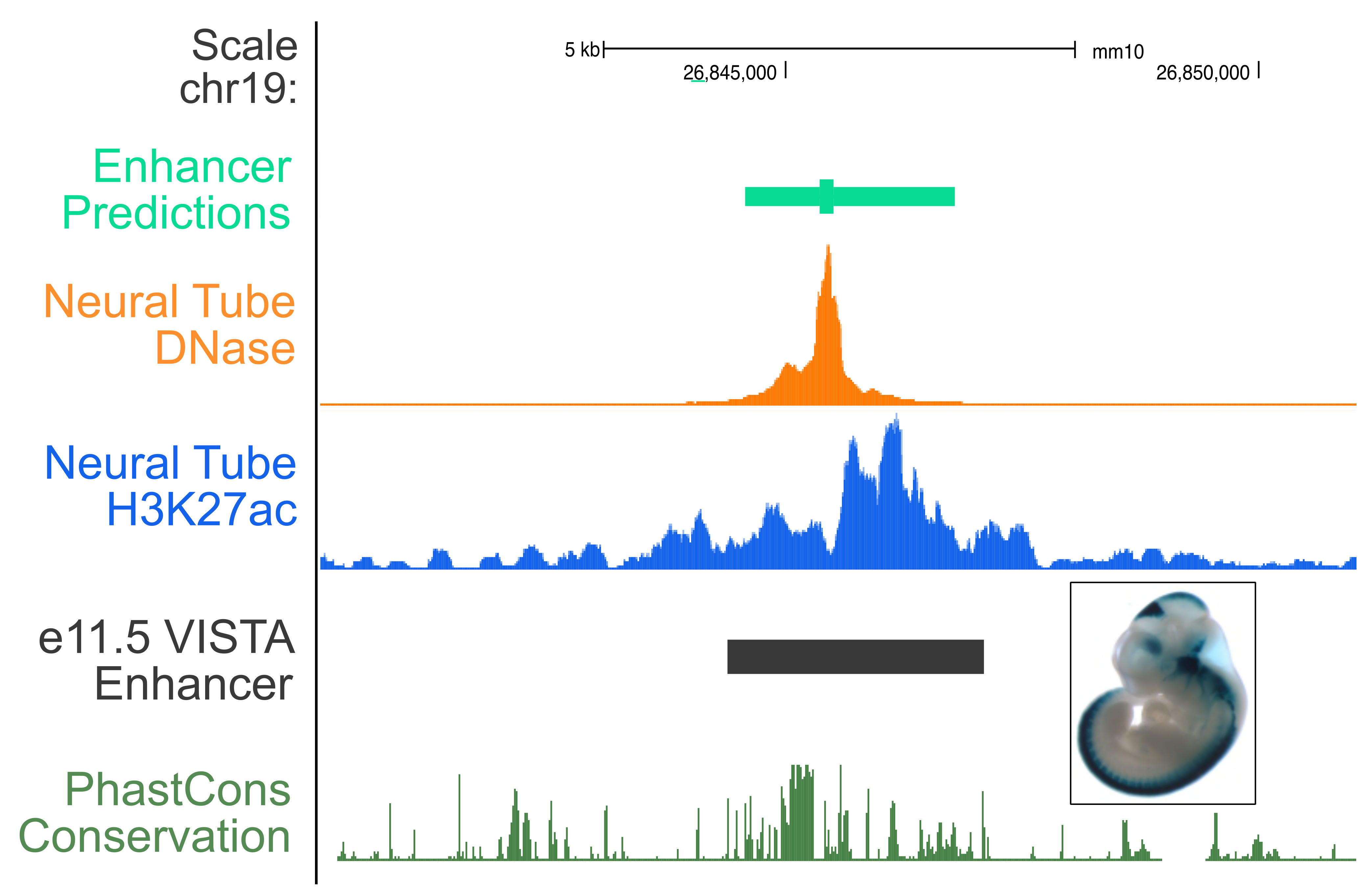 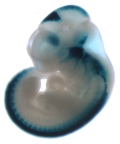 25
Application to Human Datasets
26
2012 ENCODE ChromHMM Model – GM12878
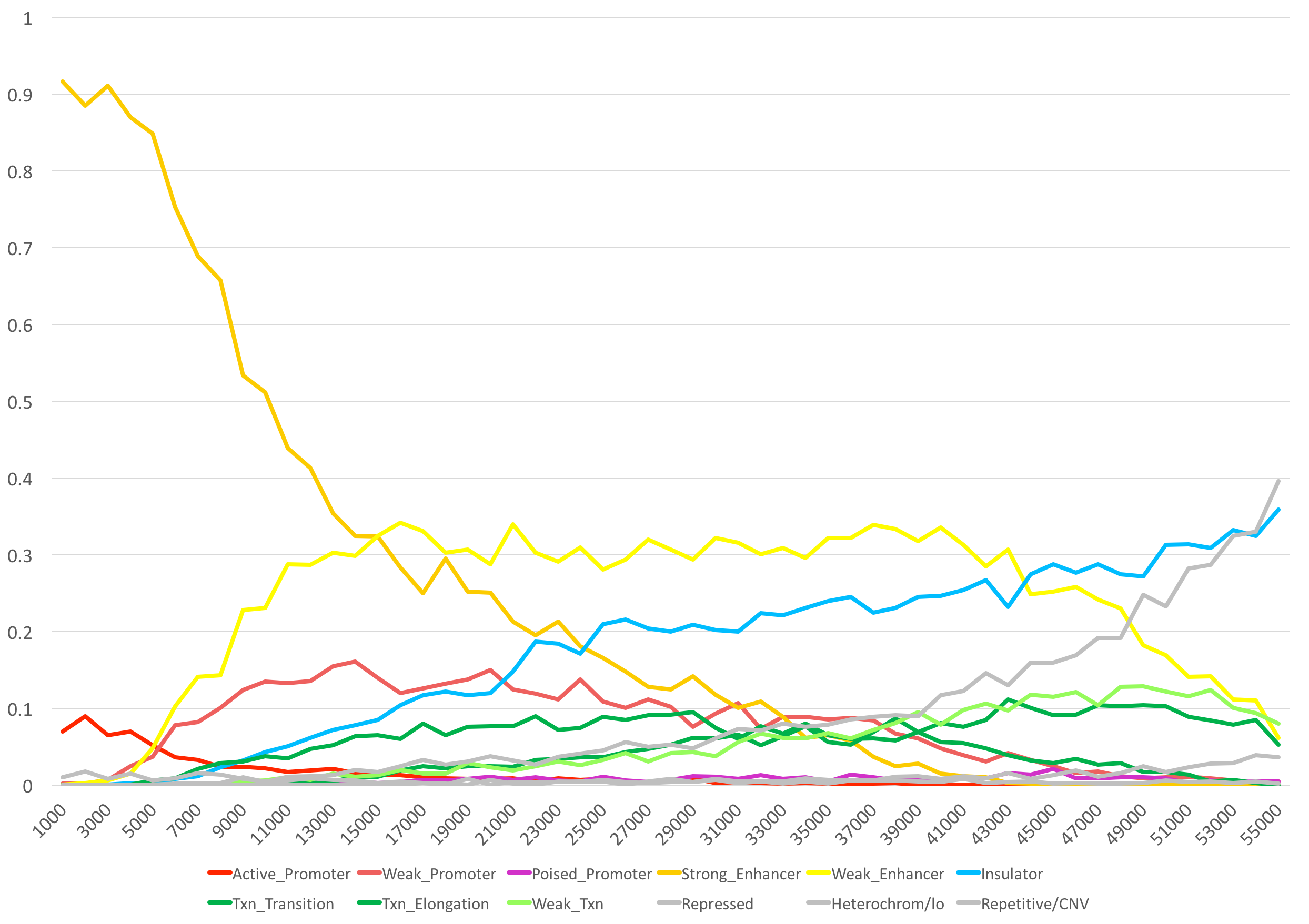 Strong Enhancers
Insulators
Weak Enhancers
27
ENCODE P300 ChIP-seq – GM12878
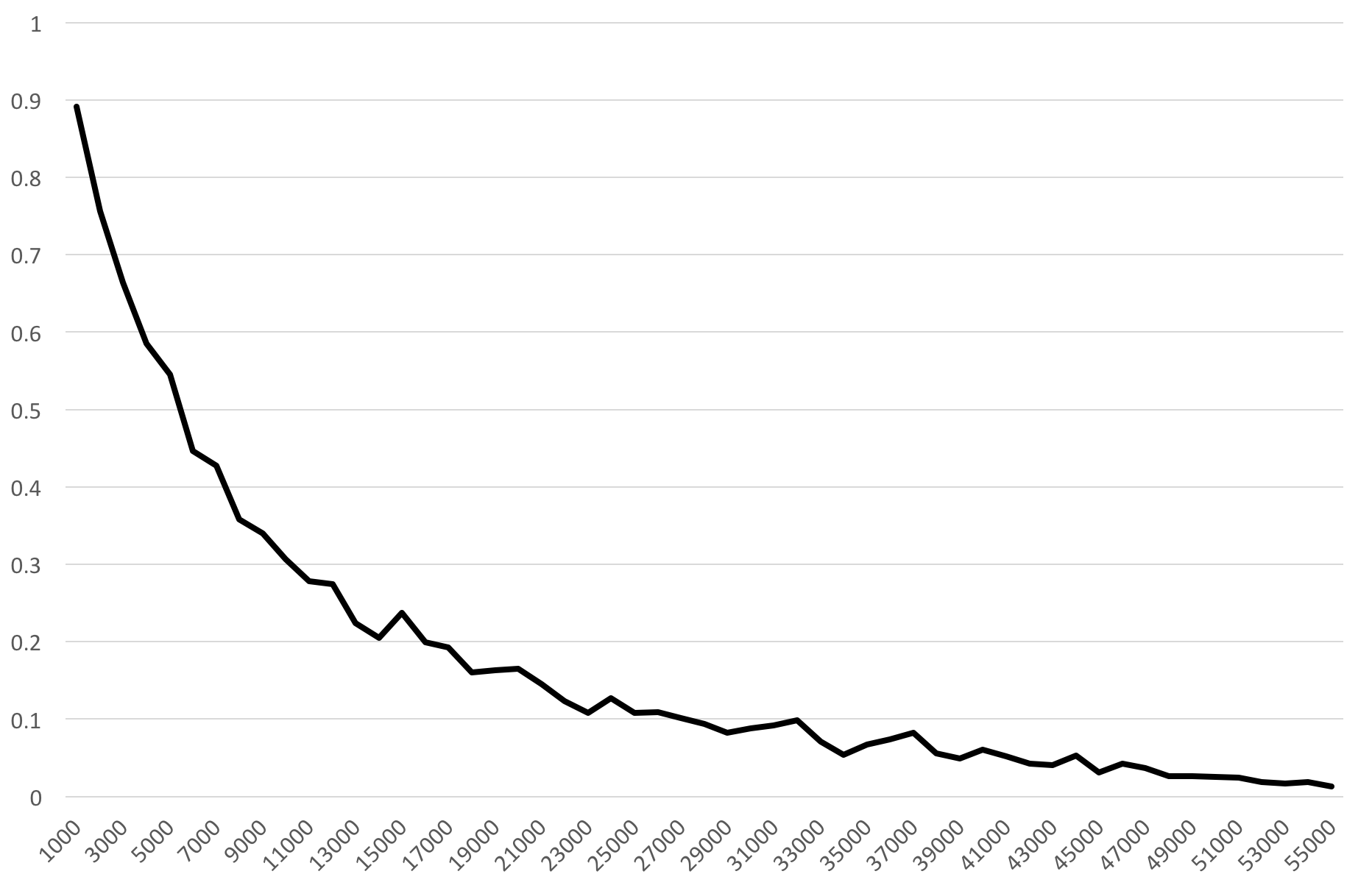 Fraction of Enhancers
28
2 kb minimum intersection window
Application to Roadmap Epigenomics Data
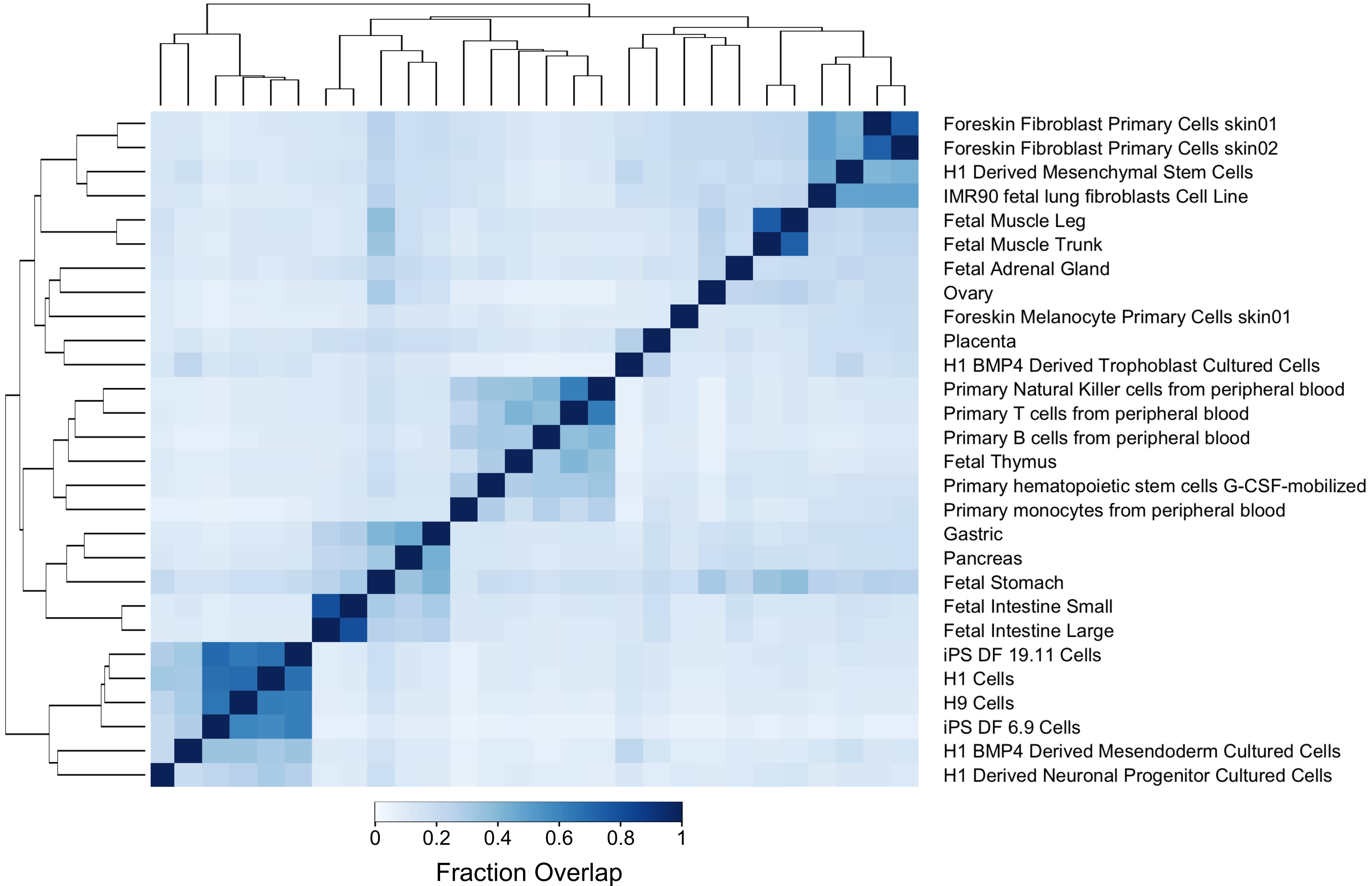 29
Overlap of top 5,000 enhancers
Application to GWAS Data – rs11742570
Associated with Crohn’s Disease and Inflammatory Bowel Disease
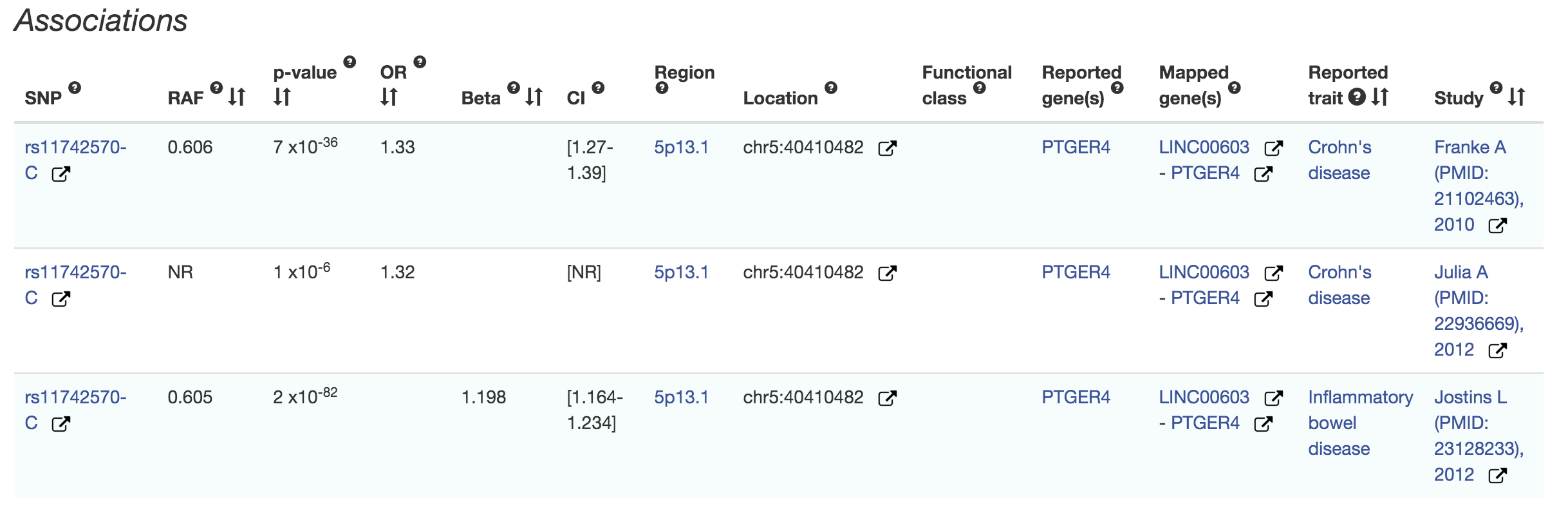 30
rs11742570 Overlaps Predicted Enhancers 
in Immune Cells & Tissues
Reported as epigenome with the most significant enrichment in Crohn’s disease SNPs using H3K4me1 peaks, Roadmap Epigenomics Consortium (2015) Nature
31
rs11742570 Overlaps Enhancer in Primary T Cells
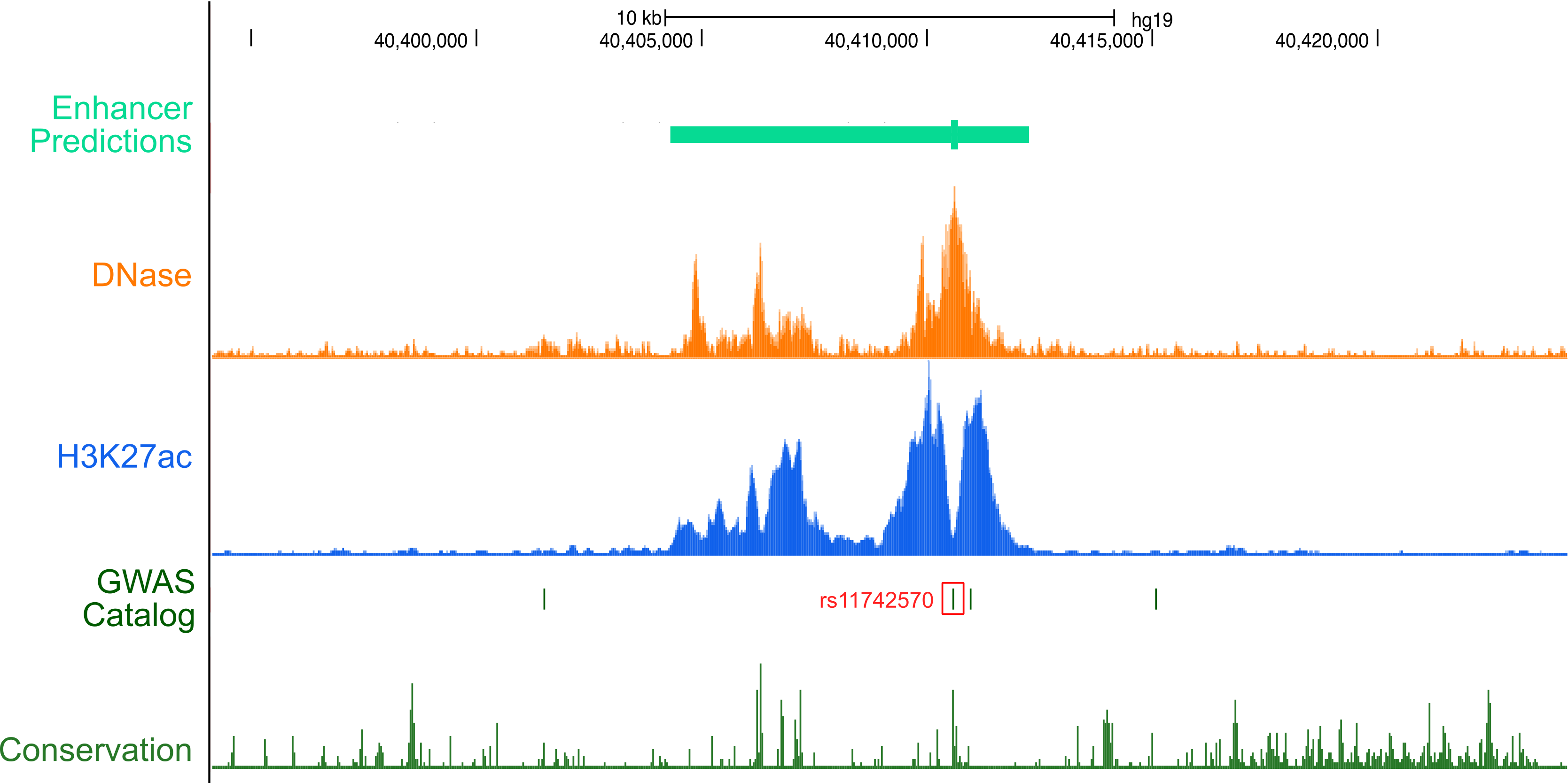 32
What is the target gene of this enhancer?
33
Likely target gene for enhancer containing 
rs11742570 is PTGER4
PTGER4 is known to activate T-cell signaling

Variants in PTGER4 are also associated with Crohn’s Disease

In CD34+ cells, there is a Hi-C link between this enhancer and the PTGER4 promoter1
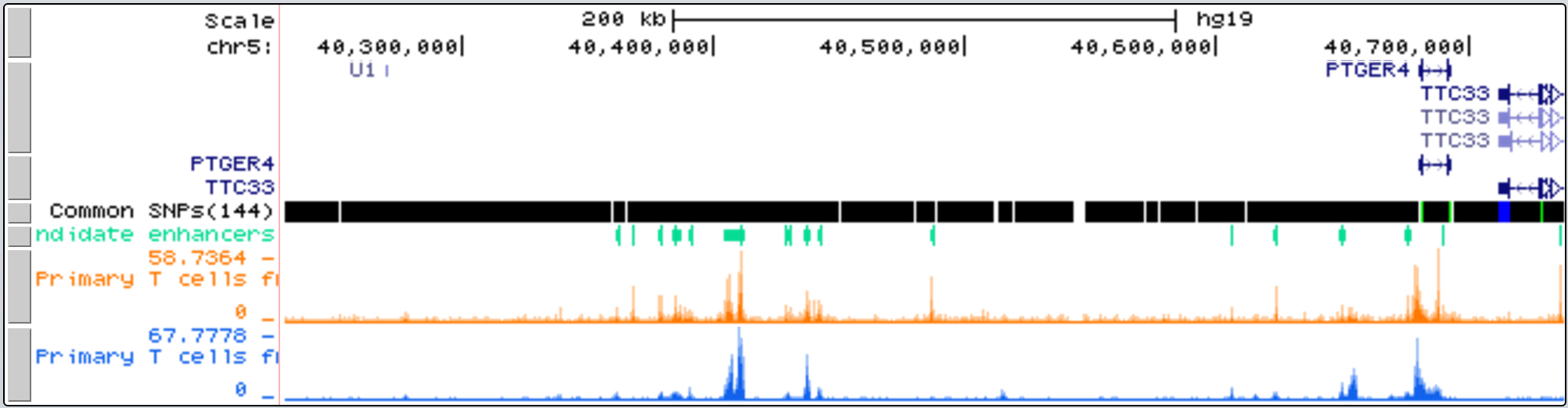 34
1. Mifsud, …, Osborne (2015) Nature Genetics
Predicting Target Genes of Regulatory Elements
Correlation of epigenomic datasets
Which datasets work best?
Which parameters produce the best results?
What should be our gold standard?

More complex data integration and machine learning methods
Participation from the following labs:
Manolis Kellis, Anshul Kundaje, John Stamatoyannopoulos, Mark Gerstein, Wei Wang
35
[Speaker Notes: ptger4]
Using Promoter Capture Hi-C To Evaluate Methods
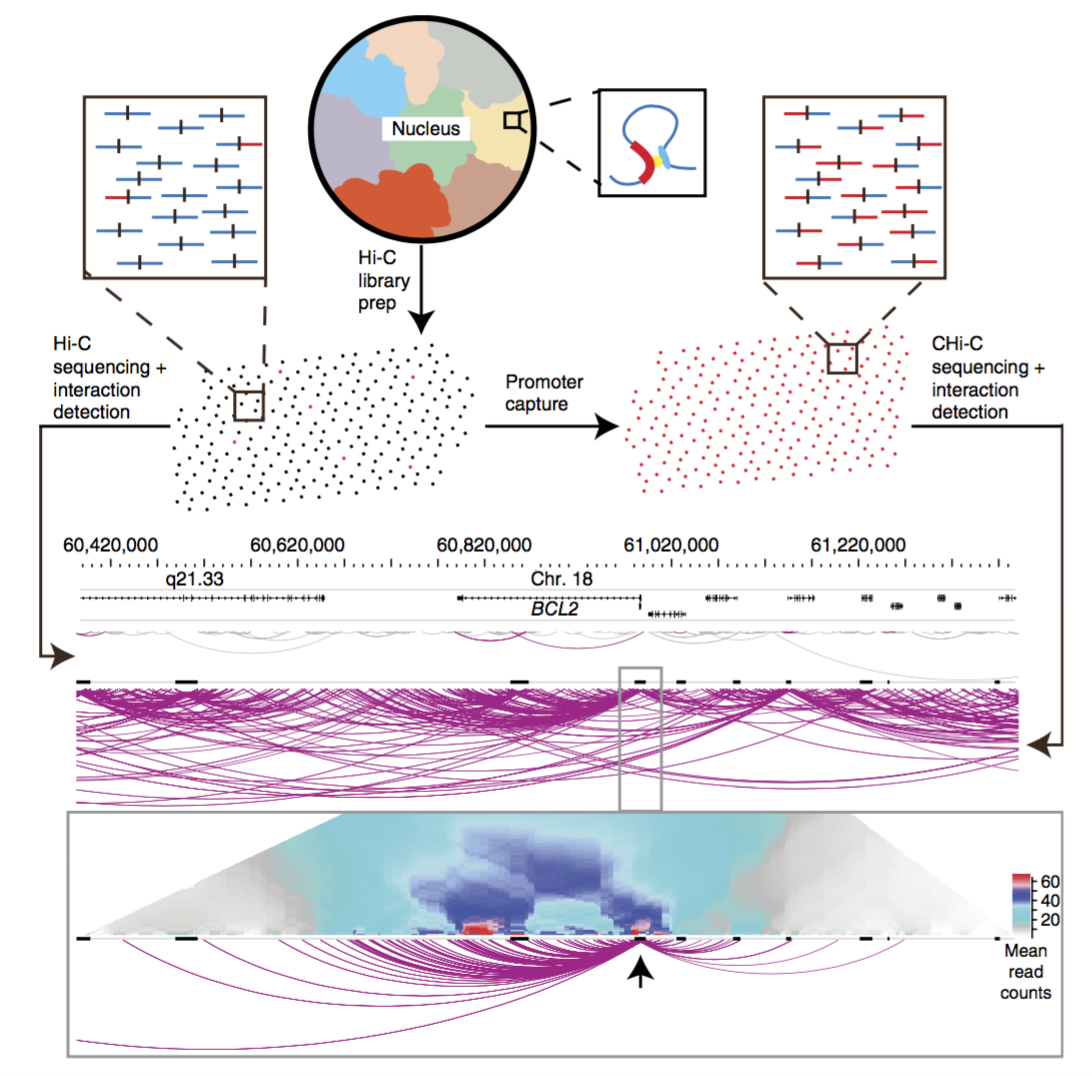 36
Mifsud, …, Osborne (2015) Nature Genetics
Distance From Promoter to Non-Baited Fragment
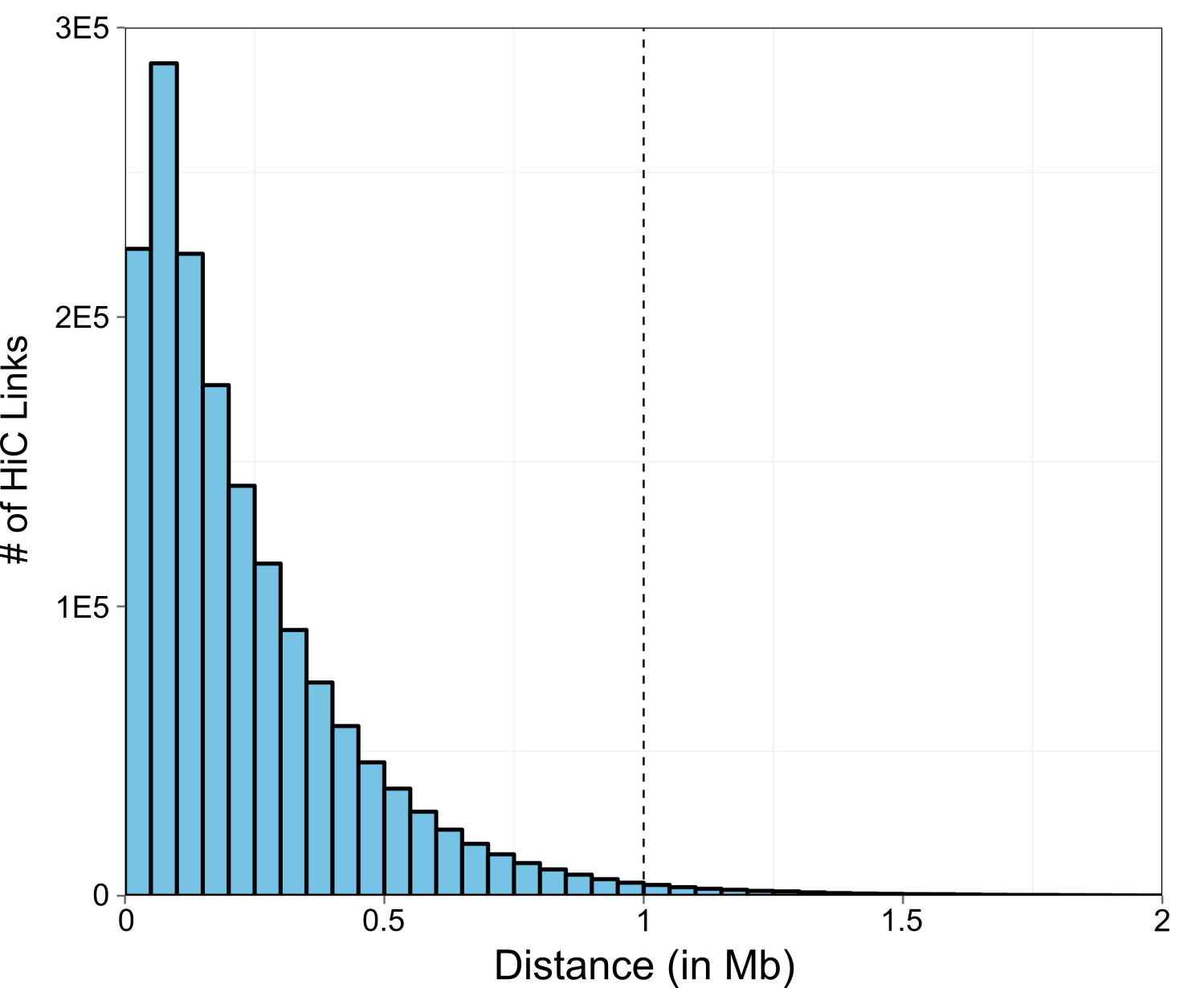 Under 100 Kb – 31.6%
Under 500 Kb – 88.7%
Under 1 Mb – 98.6% 
Under 2 Mb – 99.9%
37
Creating Training/Testing/Validation Sets
Promoter Fragment
Non-Baited Fragment
Predicted 
Enhancer
Gene A
Gene A
Within 1 Mb
Gene A
GENCODE v19 TSS
Will include as positive:
10,957 enhancers with 44,988 links to promoters
38
Creating Training/Testing/Validation Sets
Promoter Fragment
Non-Baited Fragment
Gene A
Predicted Enhancer
Gene B
Gene B
GENCODE v19 TSS
Will not include as positive or negative
39
Predicting Target Genes Using Signal Correlation
Predicted Enhancer
Gene
+/- 1 Kb
Average Signal
Average Signal
40
ROC Curves – Correlation Methods
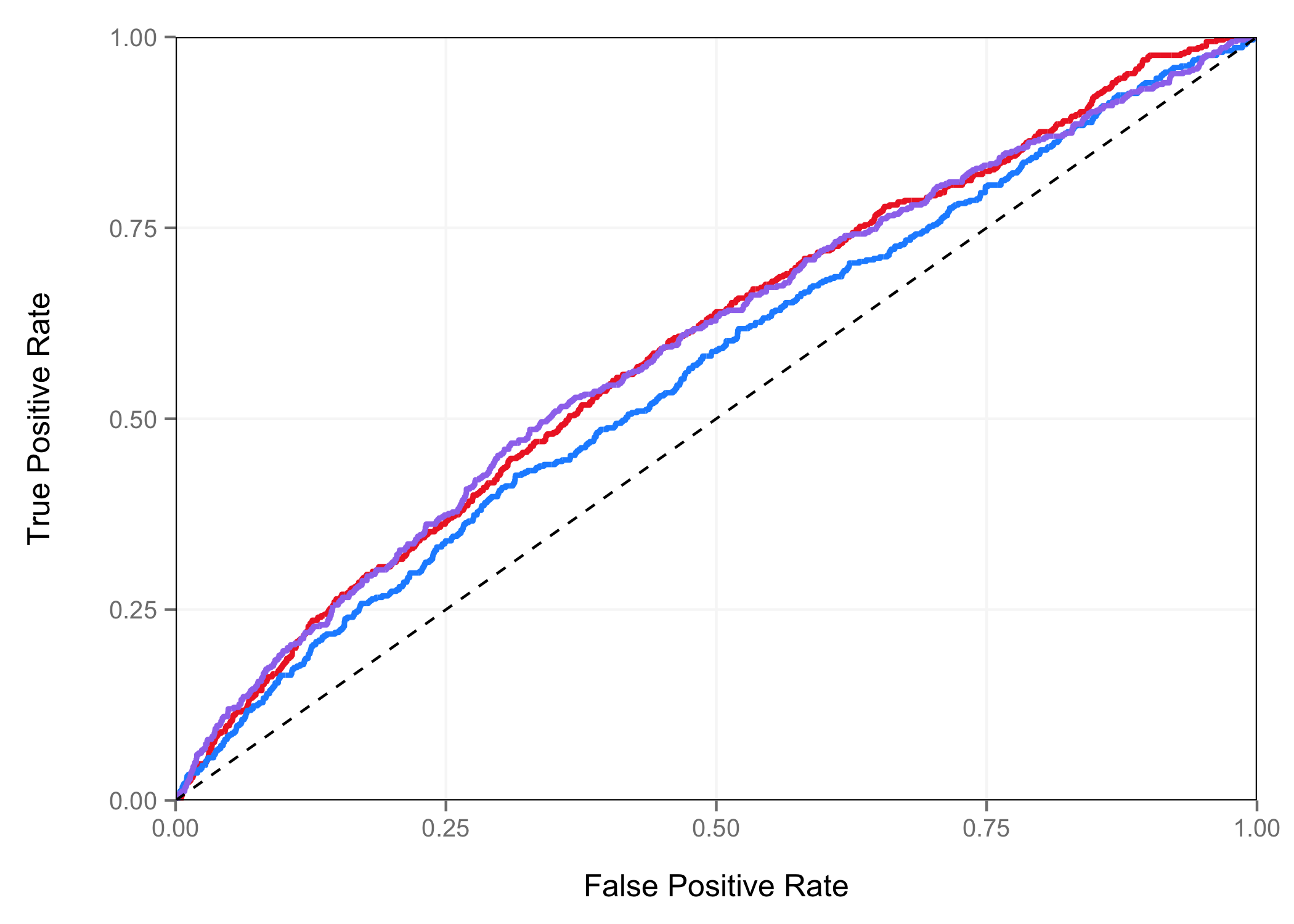 DNase Signal, AUC = 0.60
H3K27ac Signal, AUC = 0.56
Average Rank, AUC = 0.60
41
PR Curves – Correlation Methods
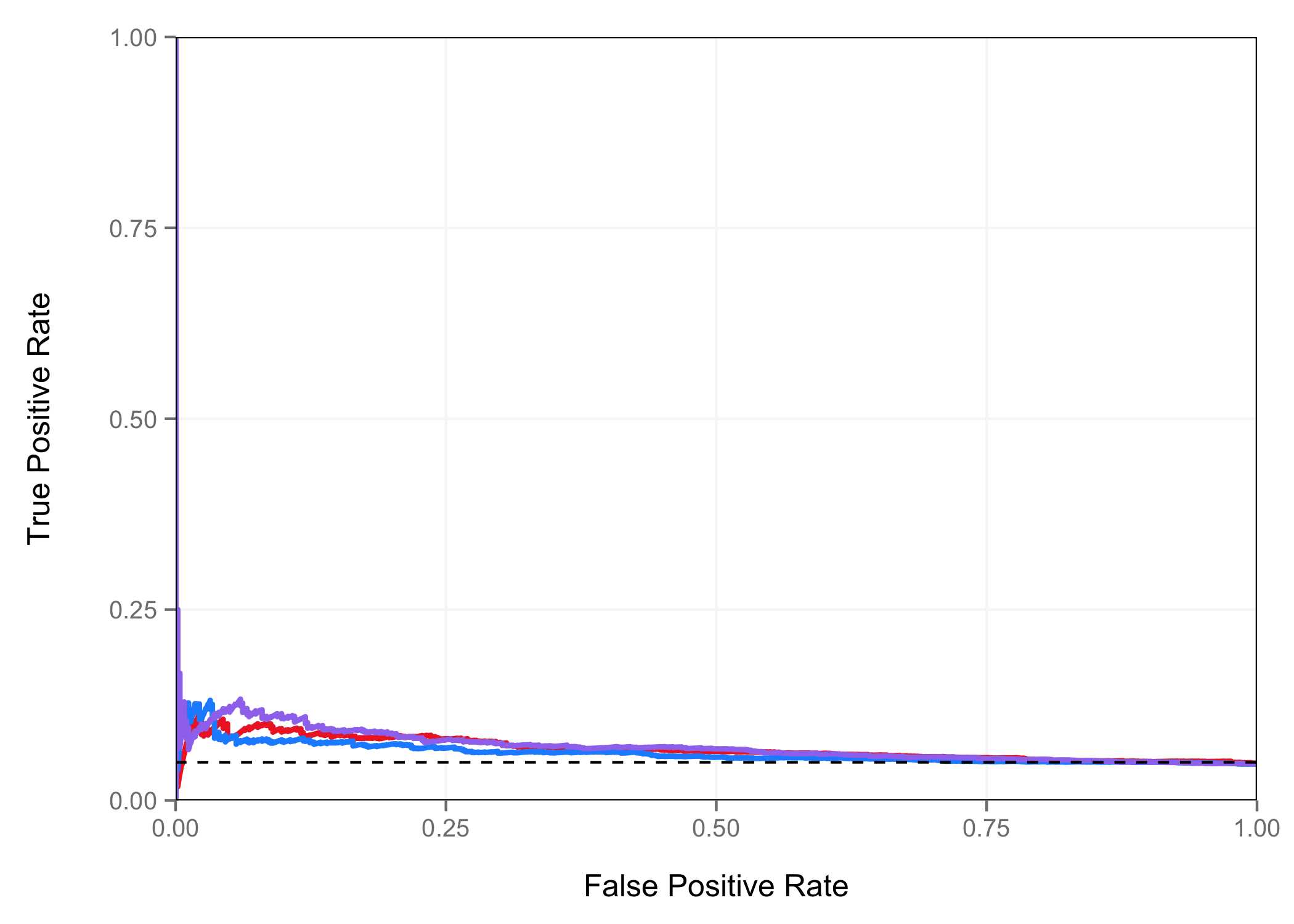 DNase Signal, AUPR = 0.06
H3K27ac Signal, AUPR = 0.06
Average Rank, AUPR = 0.07
42
Random Forest Model
Features:

Distance between enhancer and target gene

Expression of target gene in GM12878 cells

DNase and H3K27ac Signal in GM12878 cells

Correlations of DNase and H3K27ac Signals
43
ROC Curve – Random Forest
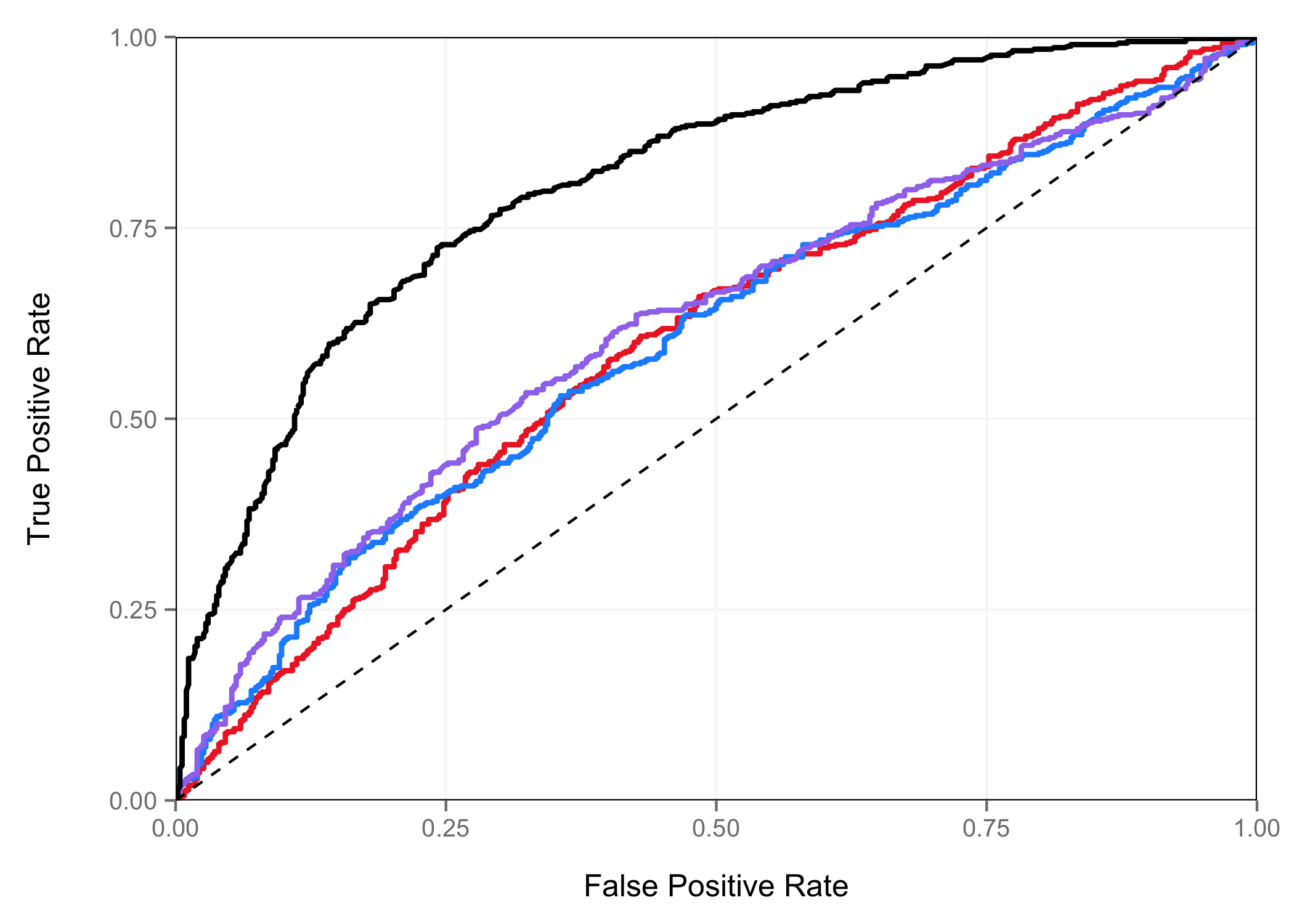 DNase Signal, AUC = 0.60
H3K27ac Signal, AUC = 0.56
Average Rank, AUC = 0.60
Random Forest = 0.78
44
PR Curve – Random Forest
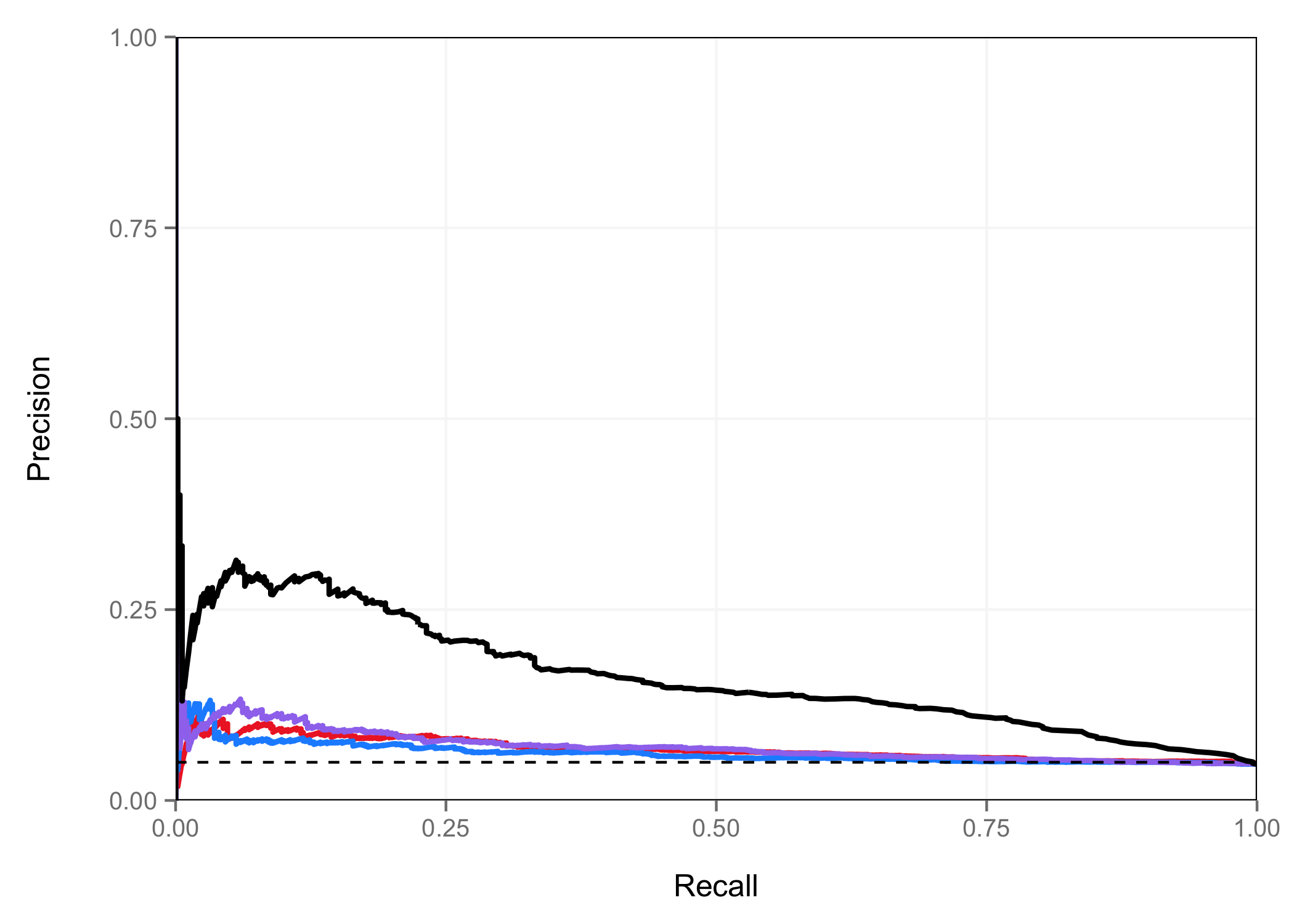 DNase Signal, AUPR = 0.06
H3K27ac Signal, AUPR = 0.06
Average Rank, AUPR = 0.07
Random Forest, AUPR = 0.16
45
Random Forest Model – Feature Importance
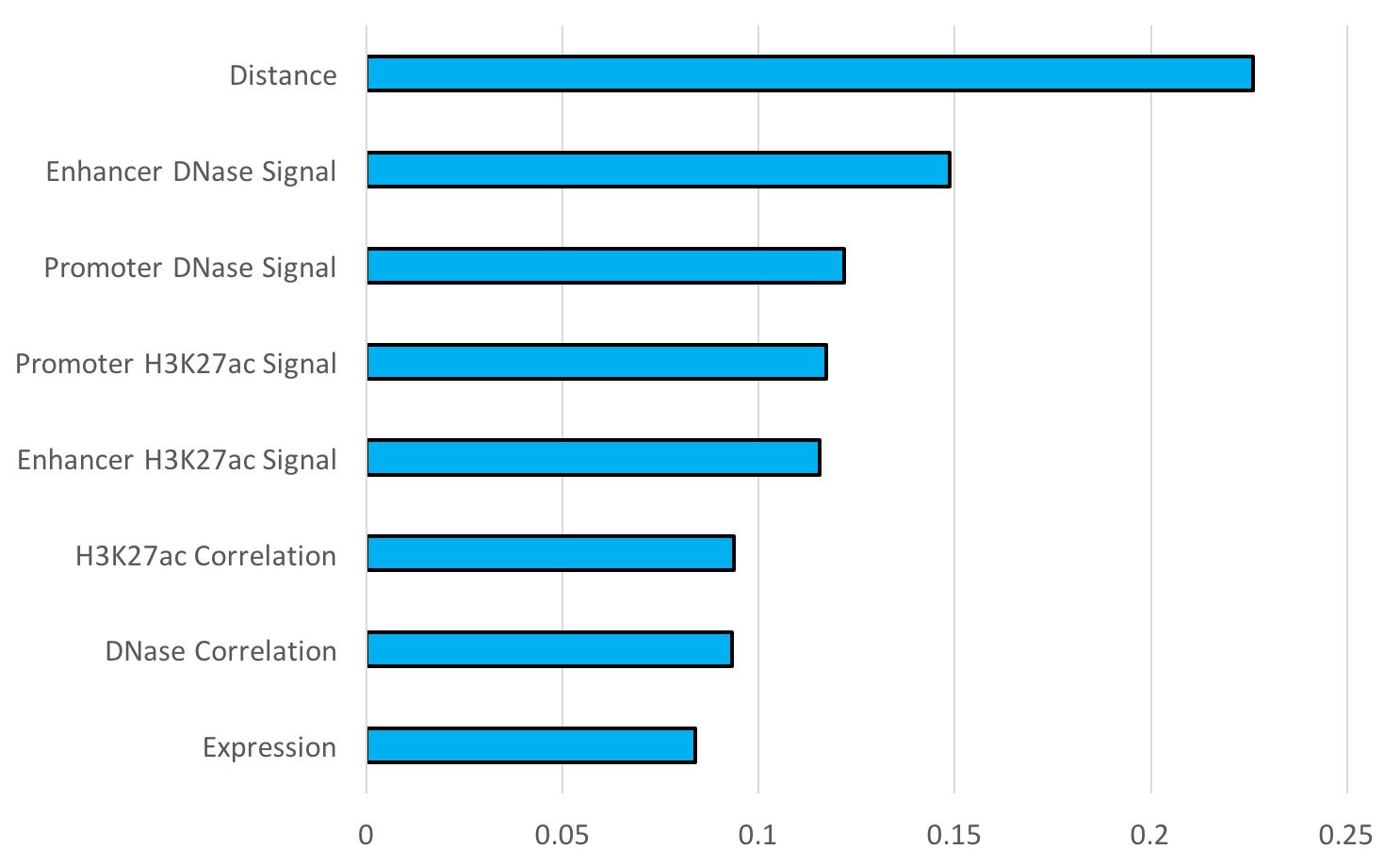 Feature Importance
46
Future directions
In corporate additional training and testing data, such as massively parallel reporter assays, STARR-seq, enhancer-seq.
Retest additional features when more training data are used.
Prediction of target genes remains a major challenge. What additional features can be predictive?
Define other types of regulatory elements.
47
Factorbook
48
Motivation
Visualizes summarized data centered on TFs
not easily shown in a genome browser
includes a number of useful analyses and statistical information
Average histone profiles
Motifs
Heat maps
Transcription Factor (TF)-centric repository of all ENCODE ChIP-seq datasets on TF-binding regions
Will also visualize ChIP-seq Histone and DNase-seq datasets from ENCODE and ROADMAP soon!
49
ENCODE ChIP-seq TF Datasets
Human: 
837 ChIP-seq TF datasets
167 TFs
104 cell types
Mouse: 
170 ChIP-seq TF datasets
51 TFs
26 cell types

Last data import: February 29, 2016
50
Function
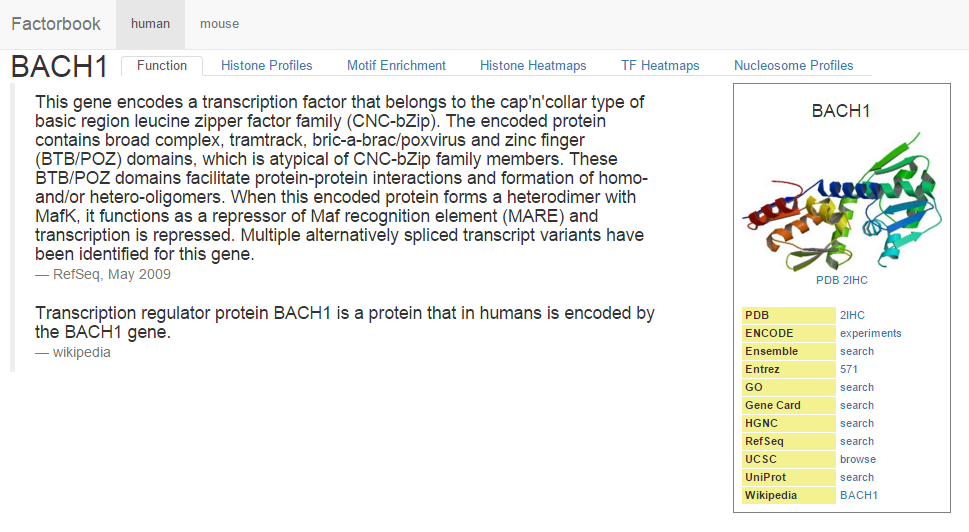 brief overview of molecular function of TF
3D protein structure of TF (if available)
distilled from RefSeq, Gene Card, and wikipedia
links to external resources
51
Average Histone Profiles
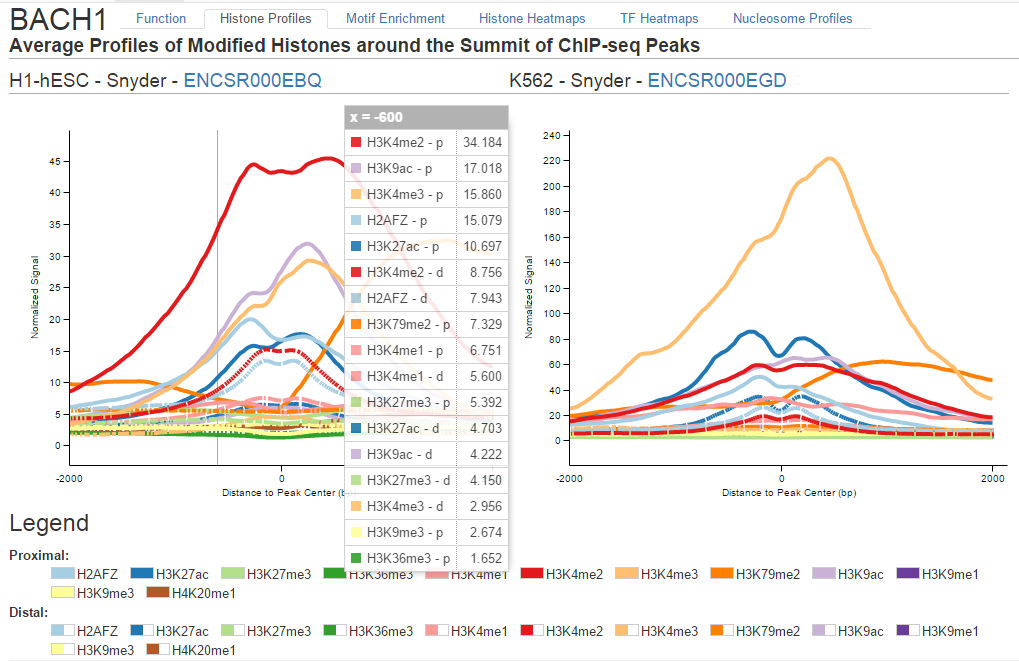 +/- 2kb (inclusive) window around peak summits
separated by distance to the nearest annotated transcription start site
proximal profiles have peaks within 1 kb of a TSS
distal profiles have all other peaks
Average Nucleosome Profiles
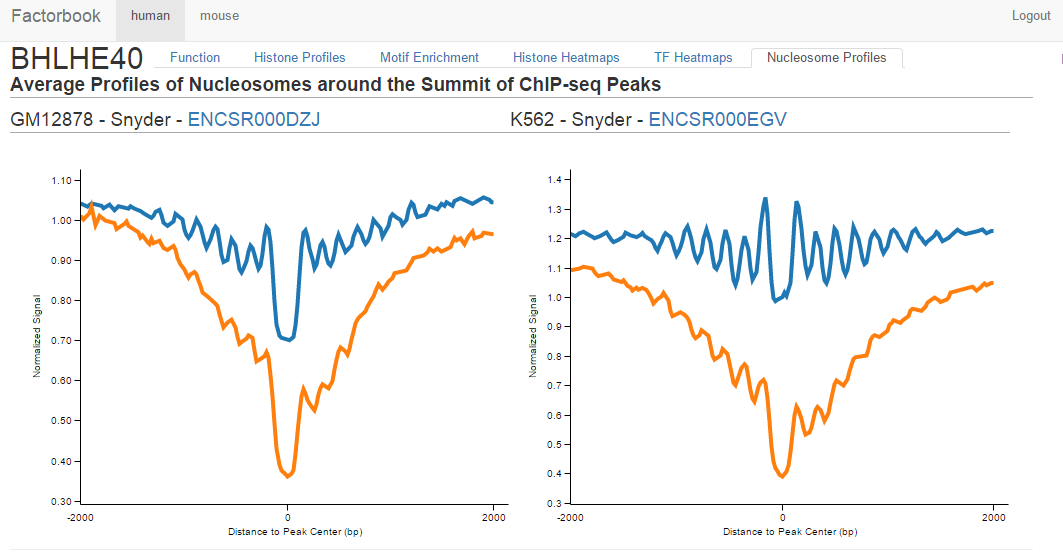 show effect of binding of TFs on regional positioning of nucleosomes
+/- 2kb (inclusive) window around peak summits 
red lines within 1 kb of a TSS
blue lines represent all other peaks
data from GM12878 and K562 MNase-seq
53
Motif Enrichment
sequences of the top 500 TF ChIP-seq peaks were used to identify enriched motifs de novo
MEME-ChIP
top 5 motifs shown
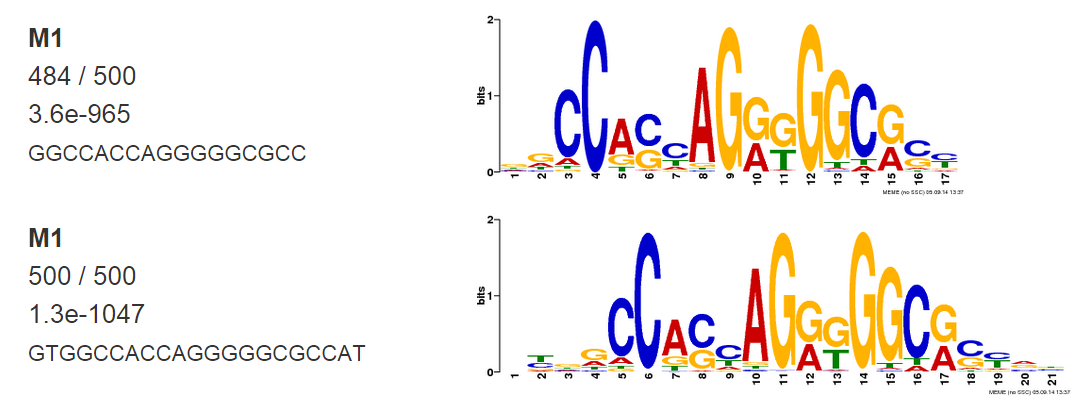 54
Motif Filtering
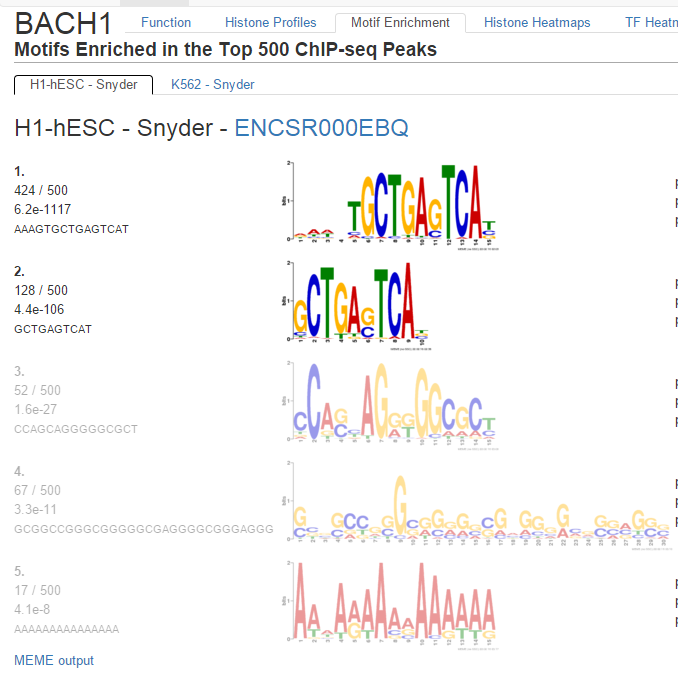 Automatically filter out motifs that may not be biologically significant
55
De novo motif discovery using MEME-ChIP on [-50bp, 50bp] centered on the peak summit for top 500 peaks ranked by ChIP signal, up to 5 motifs discovered for each dataset.
Training Set
Motif scan using FIMO on [-150bp,150bp] centered on the peak summit for 501-1000 ranked peaks.
Testing Set 1
Number of peaks with motif, T1
Motif scan using FIMO on 500 GC-matched random regions in the genome excluding the peak regions.
Control Set 1 
Number of regions with motif; 
randomly sample 100 times.
mean μ and standard deviation σ
Motif scan using FIMO on [-150bp,150bp] centered on the peak summit for all peaks ranked 501 and beyond.
Testing Set 2
% of peaks with motif, T2
Motif scan using FIMO on [-450bp,-150bp] and [150bp,450bp] flanking the peak summit for all peaks ranked 501 and beyond.
Control Set 2
% of flanking region with motif, C2
test T1 based on norm( μ,σ )
FDR<1e-5
T2 >= 10%  AND
T2 / C2 >=0.95
No
No
discard the motif
discard the motif
Yes
Yes
further analysis
Wang et al., Sequence features and chromatin structure around the genomic regions bound by 119 human transcription factors. Genome Res. 2012 Sep; Figure S1
motif quality assessed in two ways 
non-overlapping testing sets utilizing peaks beyond the top 500
56
Vote on Motifs!
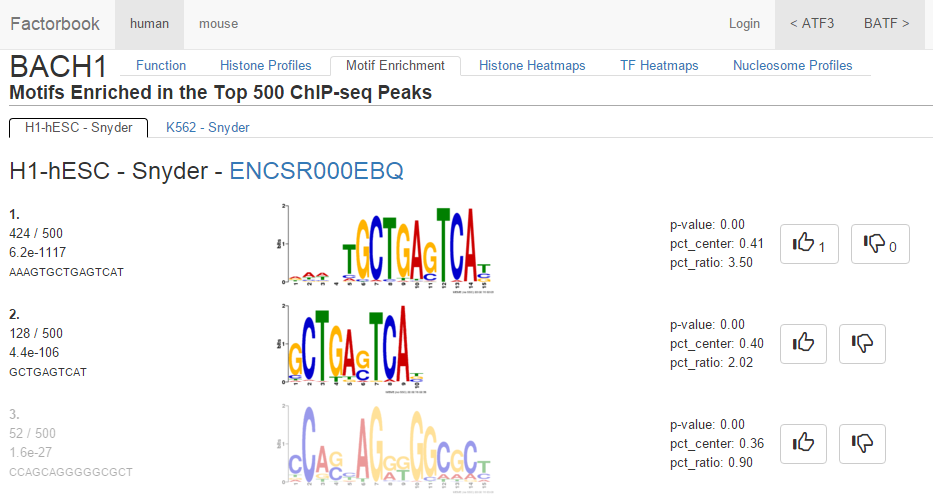 57
Moderated Motif Comments
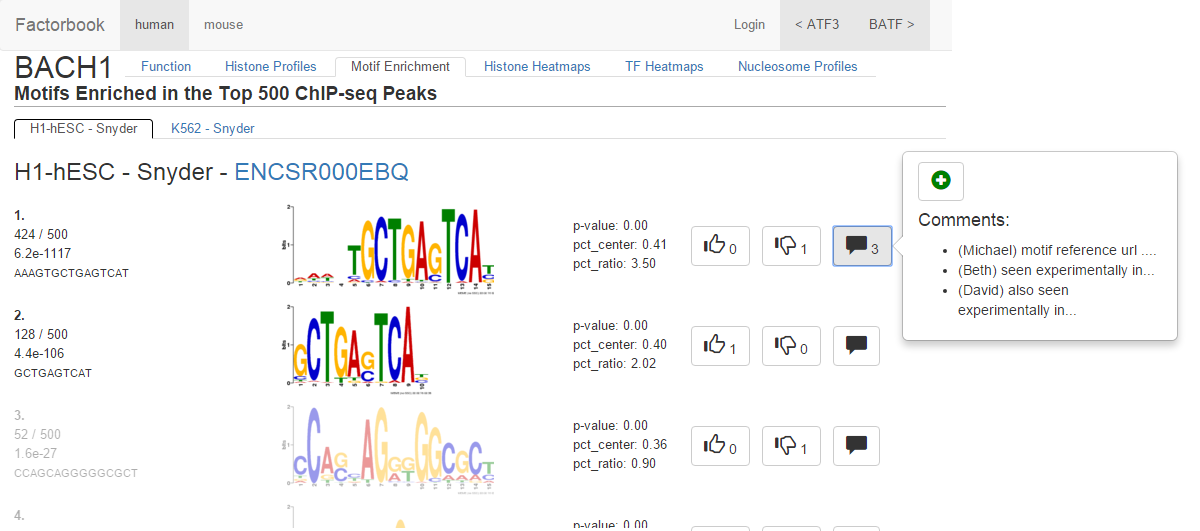 58
Histone and TF Heat Maps
each column in a heat map indicates a ChIP-seq peak of the currently selected (“pivot”) TF
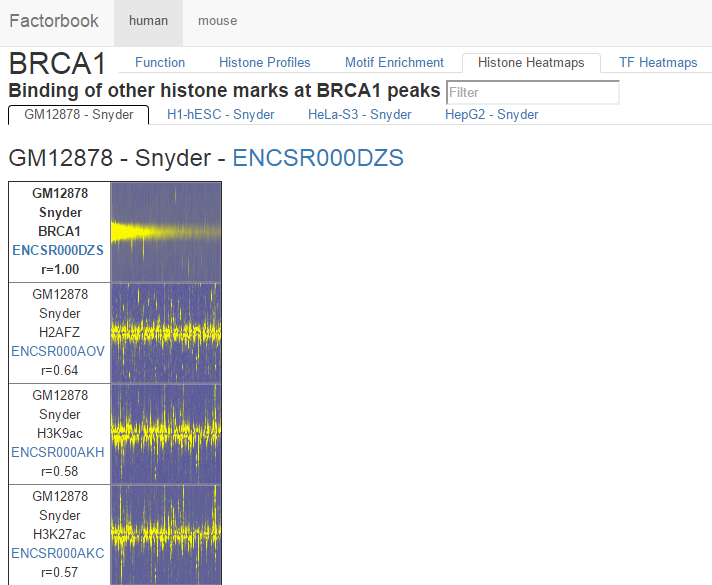 Columns for the “pivot” TF are sorted (left-to-right) in descending order of ChIP-seq signal
compare a given TF in a specific cell type against the histone marks and other TFs in same cell type
Pearson correlation value also shown (“r”)
histone marks
enrichment represented in a normalized scale over a 10kb window centered on the peak summit
TFs
binding strengths are represented in a normalized scale over a 2kb window, also centered on the peak summit
59
Acknowledgements
Weng Lab
Jill Moore
Michael Purcaro
Arjan van der Velde
Tyler Borrman
Henry Pratt
Sowmya Iyer
Jie Wang

Stam Lab
John Stamatoyannopoulos 
Bob Thurman
Richard Sandstrom
Gerstein Lab
       Mark Gerstein
       Anurag Sethi

ENCODE Consortium
Brad Bernstein
Ross Hardison
Len Pennacchio
Axel Visel
Bing Ren
Data Production Groups
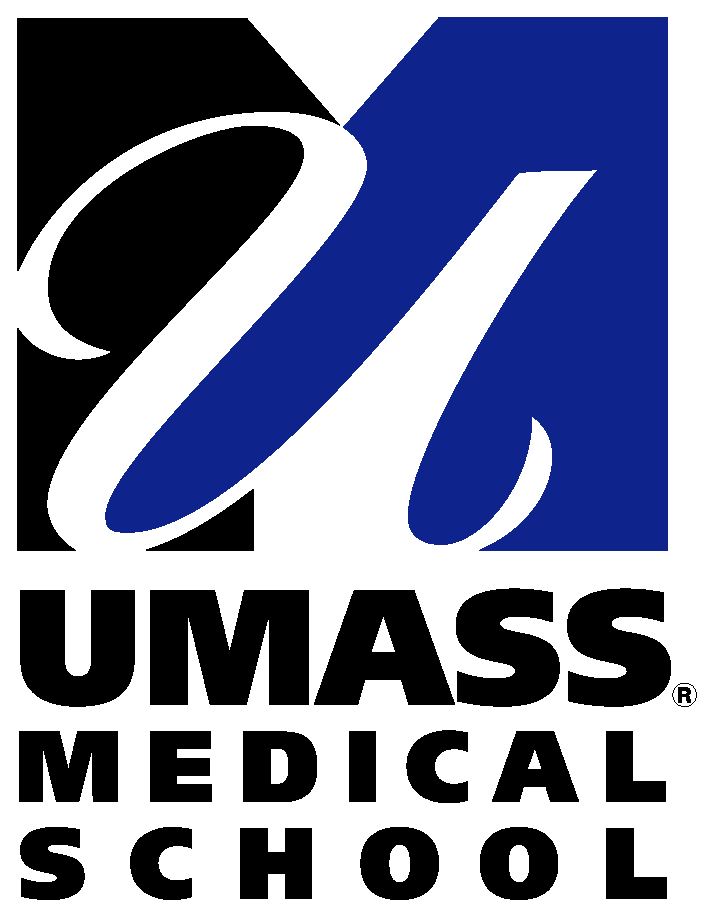 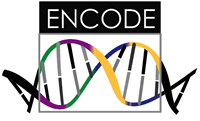 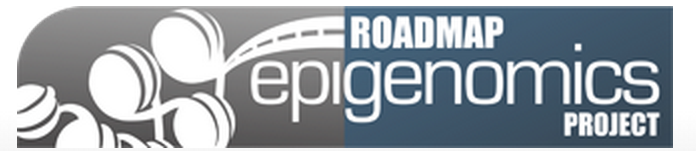 60